Краевая программа
«НАКОПИТЕЛЬНАЯ ИПОТЕКА»
01
программа «Накопительная ипотека»
Реализуется в 2 этапа:
01.	Накопление денежных средств на вкладе с господдержкой в виде социальных выплат
02.	Покупка жилья с использованием социальной выплаты и ипотечного кредита
02
Размер социальной выплаты
30%
Социальная выплата составляет
от суммы ежемесячных взносов на вклад
Минимальный  ежемесячный взнос
Максимальный  ежемесячный взнос
Ежемесячно на Ваш взнос
в 10 000 ₽ 
из бюджета края будет начислено
 3000 ₽
3 000 ₽
10 000 ₽
03
Участники программы
«Накопительная ипотека» - доступна ВАМ!
Граждане РФ
Проживающие на территории  
Краснодарского края
Не имеющие в собственности жилого  помещения либо имеющие не более  одного жилого помещения
04
Вижу цель - не вижу препятствий!
5 шагов к своей цели!
3. Накопление с господдержкой 30%
1. Открытие в Банке вклада и счета
5. Новоселье!
2. Заявление в центр господдержки населения
4. Оформление сделки
Оригинал и копия  паспорта;
Выписка из ЕГРН о правах отдельного лица
 на имевшиеся (имеющиеся) у него  объекты недвижимости
 по Краснодарскому краю.
Документы
05
Целевое использование
На какие цели можно направить социальную выплату:
Приобретение готового жилья;
Приобретение жилого помещения на любом этапе строительства;
Строительство индивидуального жилого дома.
Приобретаемое жилое помещение должно  
находиться на территории Краснодарского края.
06
Пример участия в программе
Вклад открыт на 4 года 11 мес.
Ваш доход
Ежемесячный взнос на вклад 10 000 руб.
Социальная выплата х 30% (177 000) руб.
260 000
Проценты по вкладу 5% = 83 000 руб.
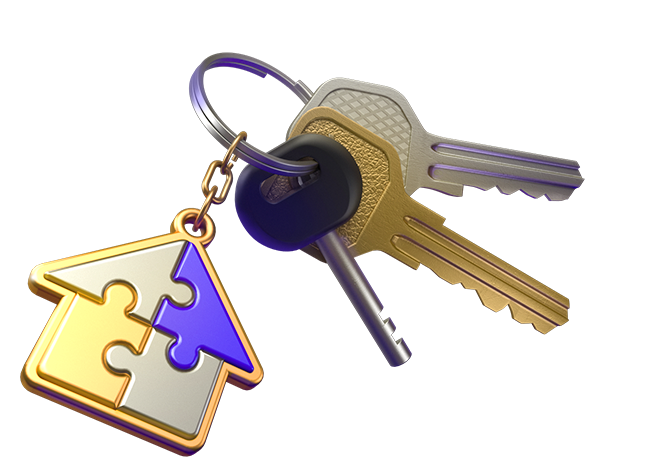 Общая сумма накоплений 850 000 руб.
07
Расчет кредита
Квартира за 3 000 000 руб.
Участие в программе
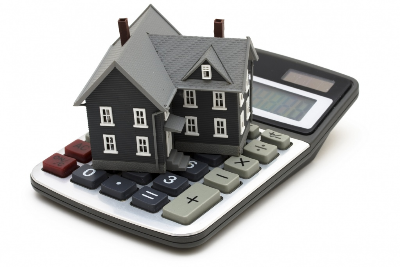 Пример для одного Участника
Пример участия двух членов семьи
Классическая ипотека
Первоначальный взнос руб.
850 000
1 700 000
нет
Сумма кредита руб.
3 000 000
2 150 000
1 300 000
Кредит под 8% на срок, лет
20 лет
15 лет
10 лет
Ежемесячный платеж, руб.
25 100
20 000
15 800
Процентные расходы, руб.
3 022 000
1 500 000
590 000
Суммарные расходы, руб.
(взносы на вклад + расходы по кредиту)
6 022 000
3 070 000
4 240 000
08
Гарантии и итоги реализации 
программы «Накопительная ипотека»
Более
2260
человек
улучшили свои жилищные
благодаря участию
в программе
Более
435
млн. рублей
перечислено на счета  
участников с начала
реализации программы
Более
550
человек
являются действующими участниками программы
Администрация Краснодарского края полностью  выполняет финансовые обязательства, взятые на себя, в части  касающейся начислений и перечислений социальной выплаты  из средств краевого бюджета на счета граждан-участников программы.
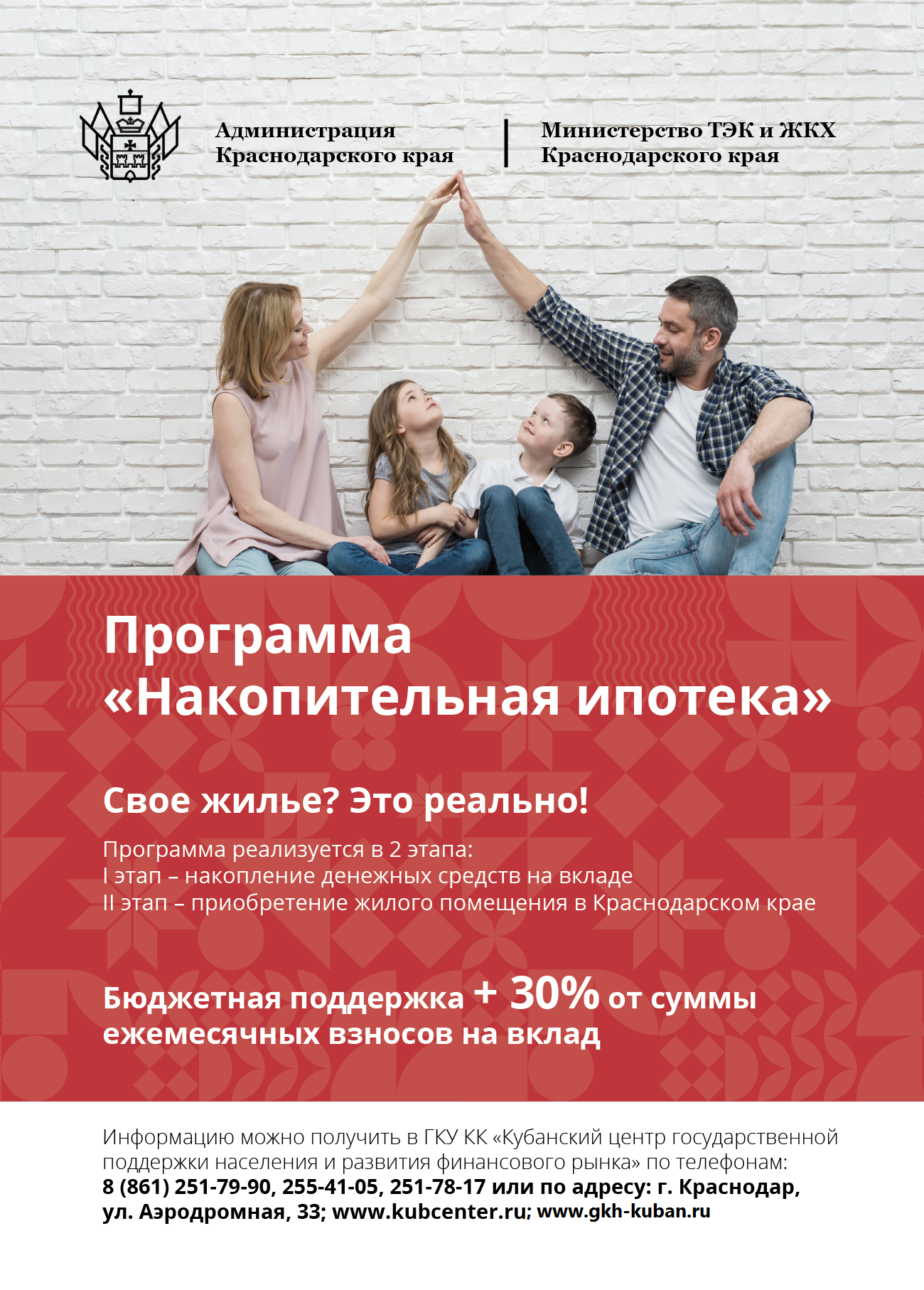 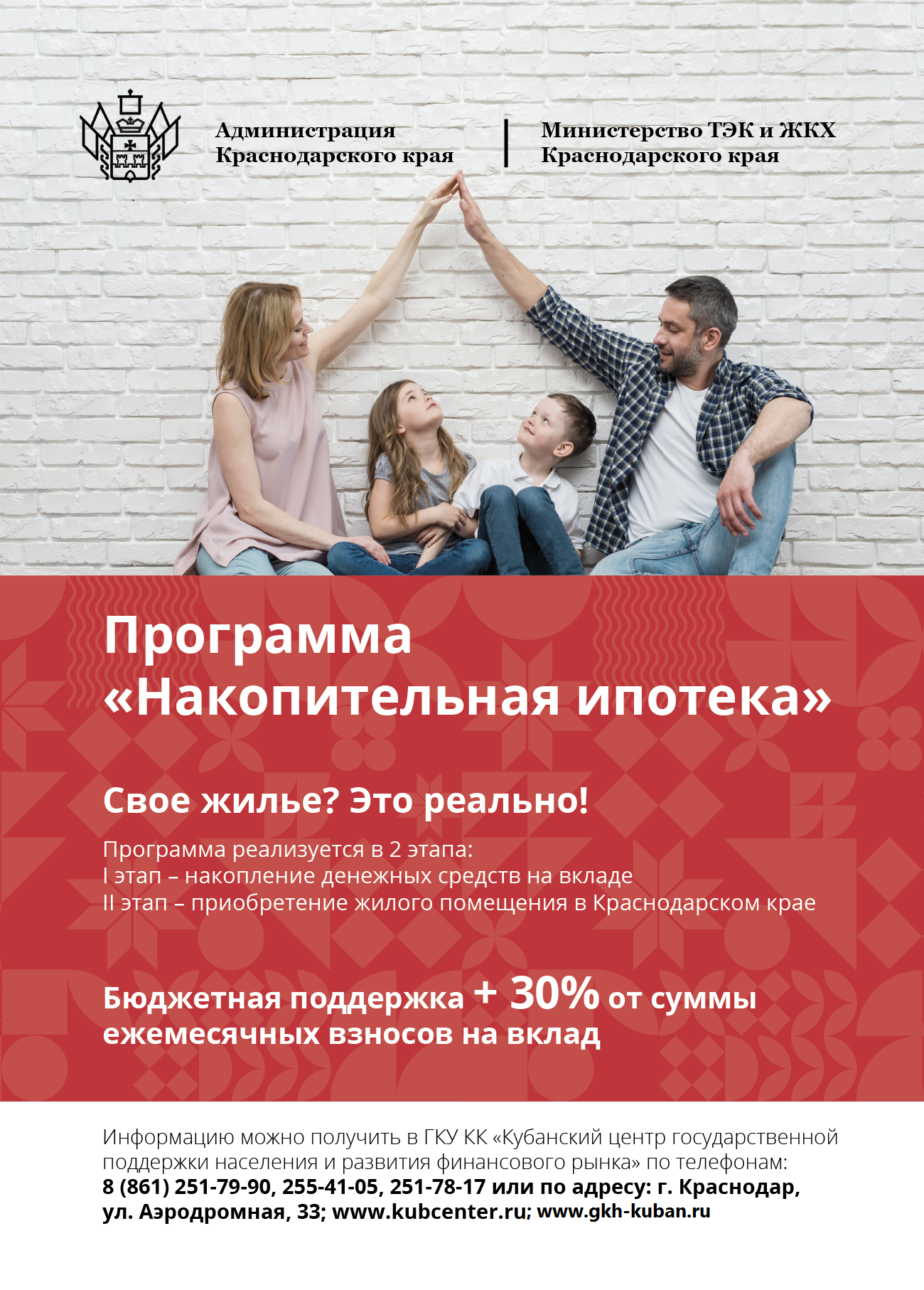 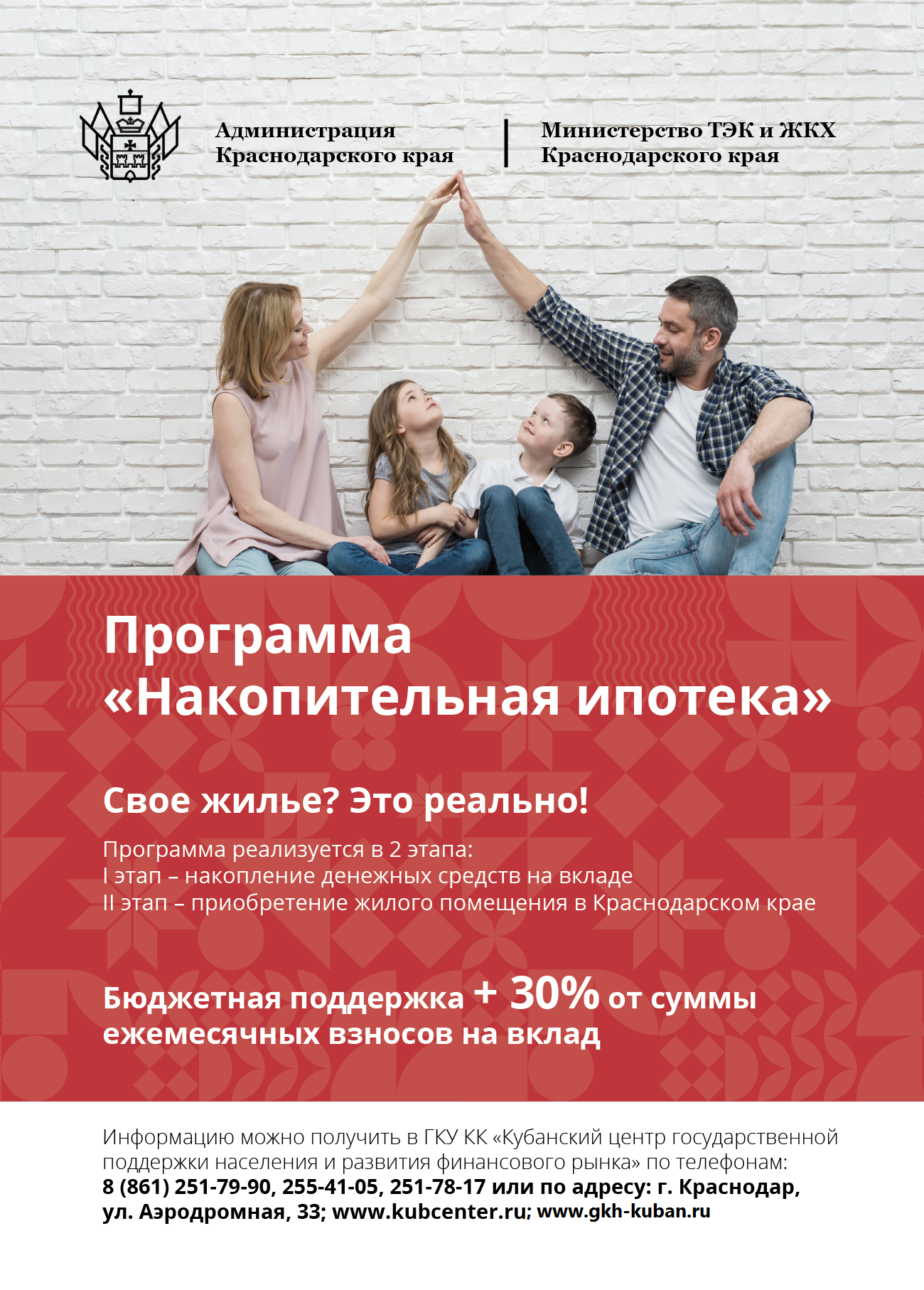 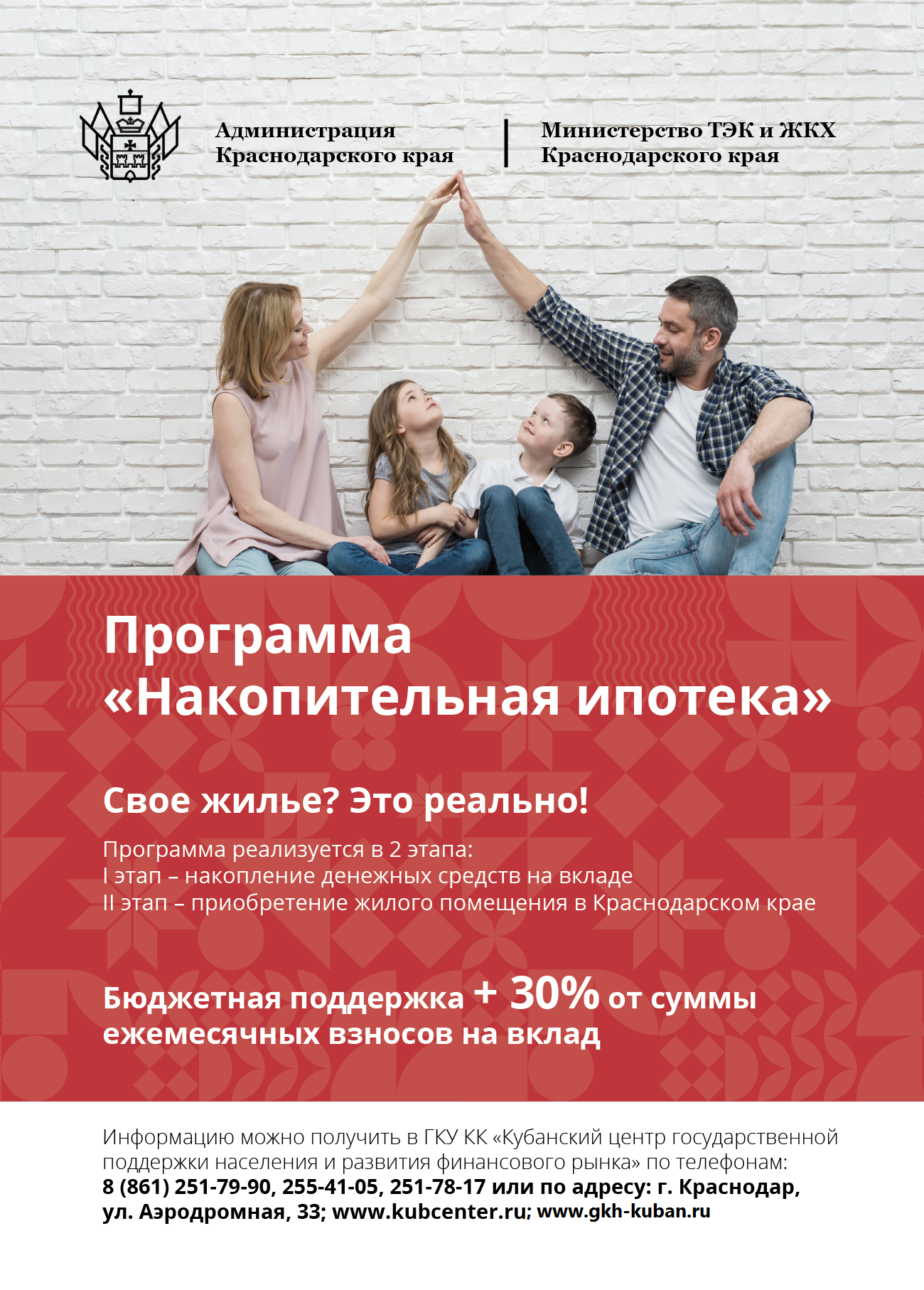 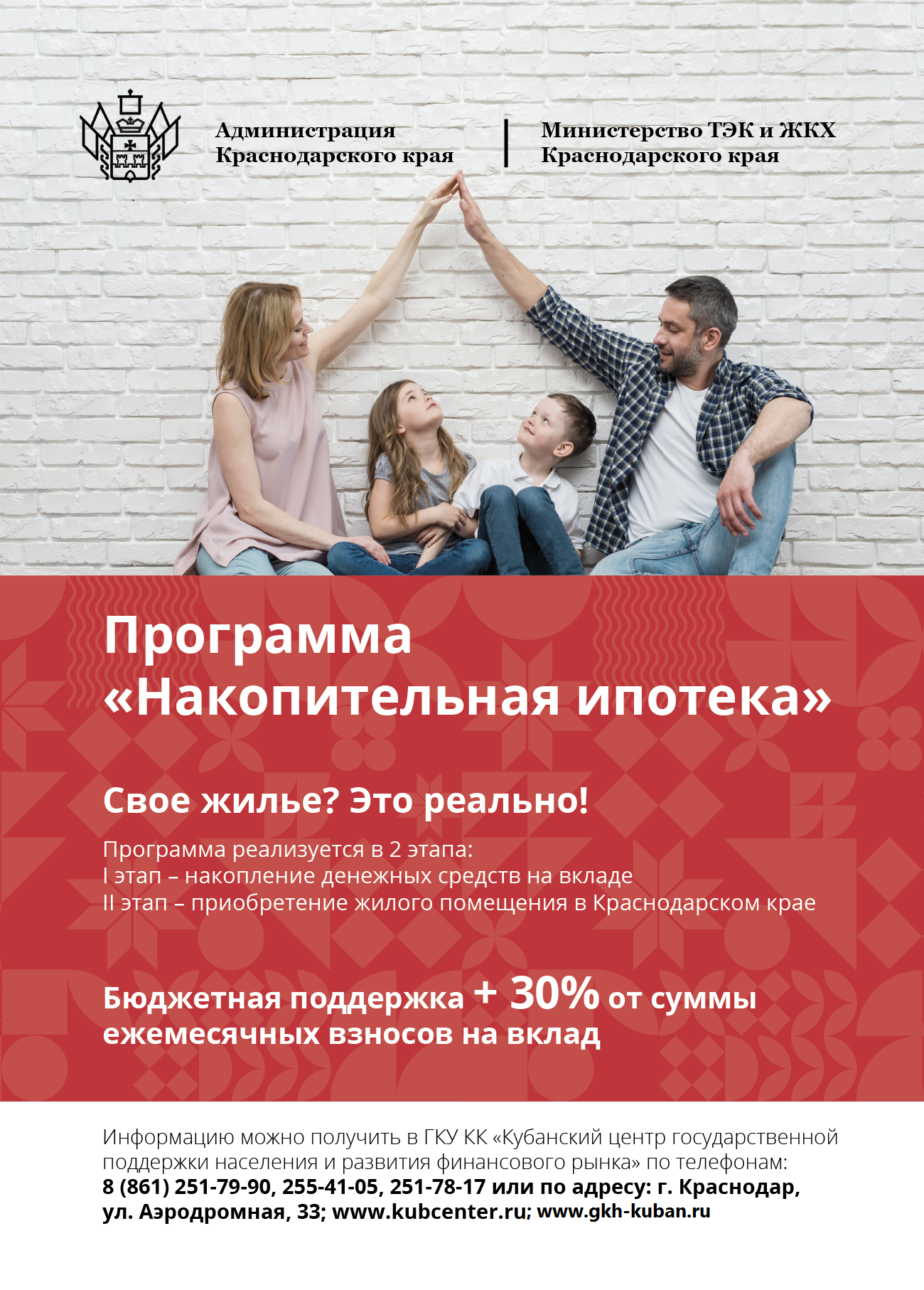 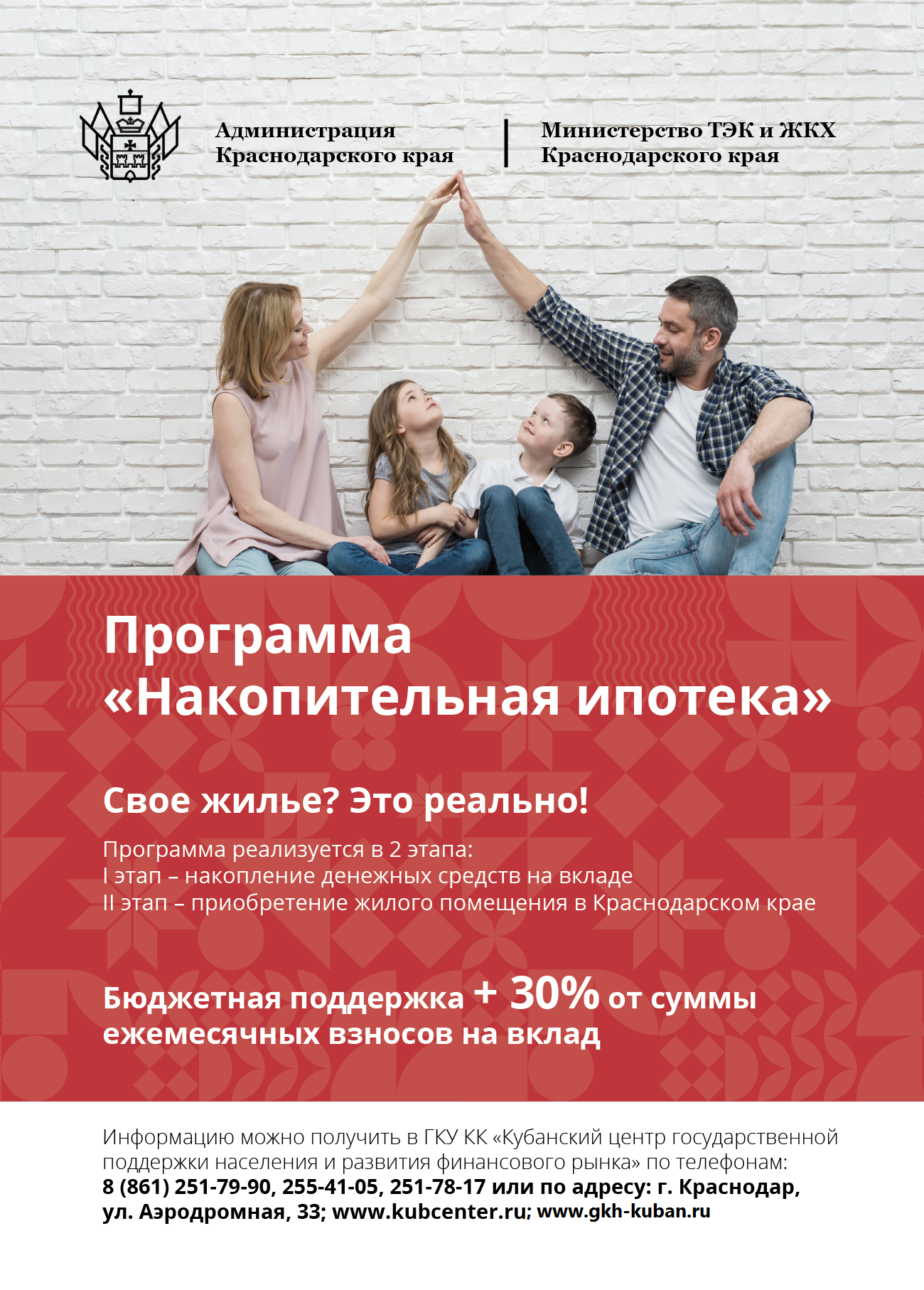 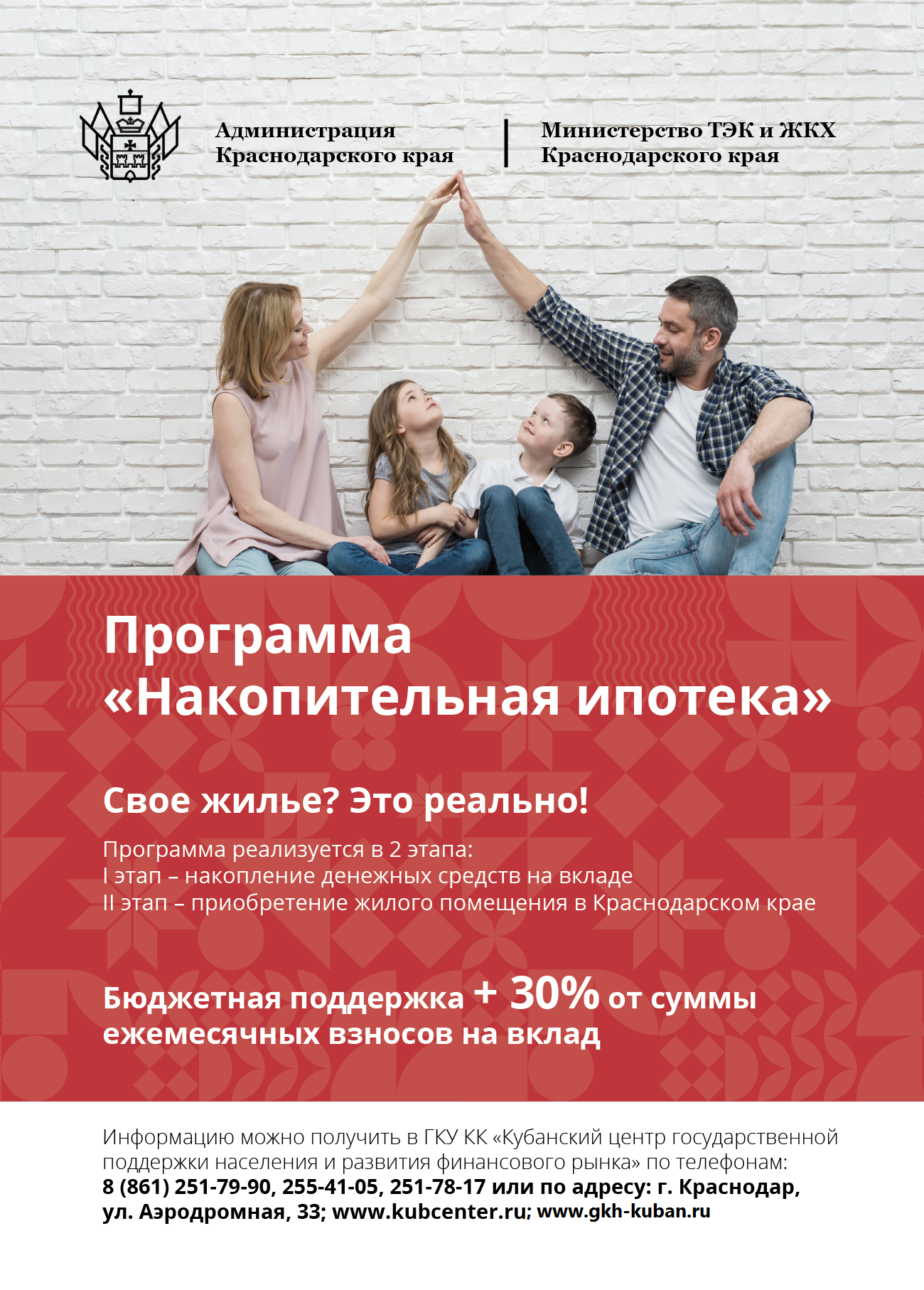 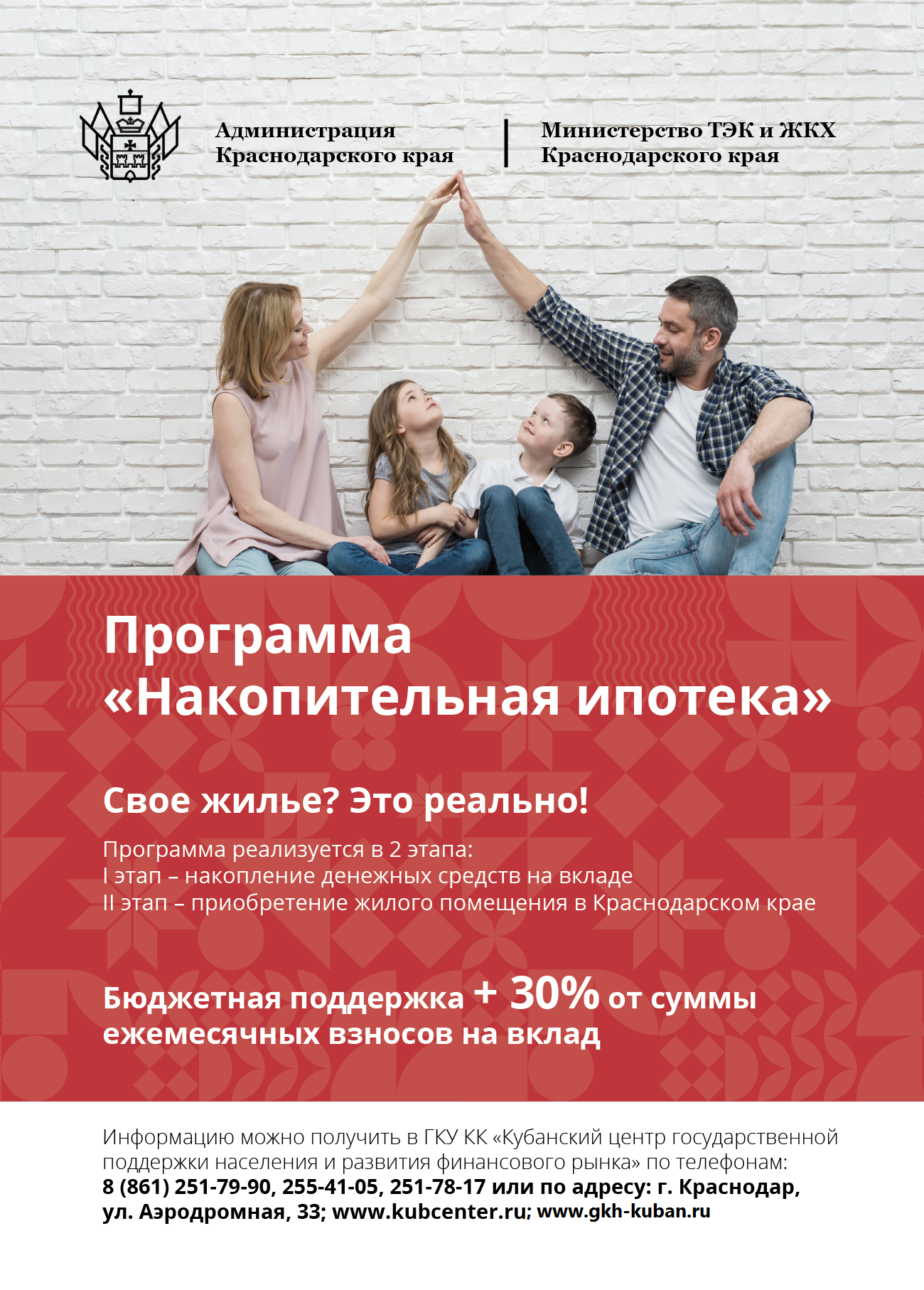 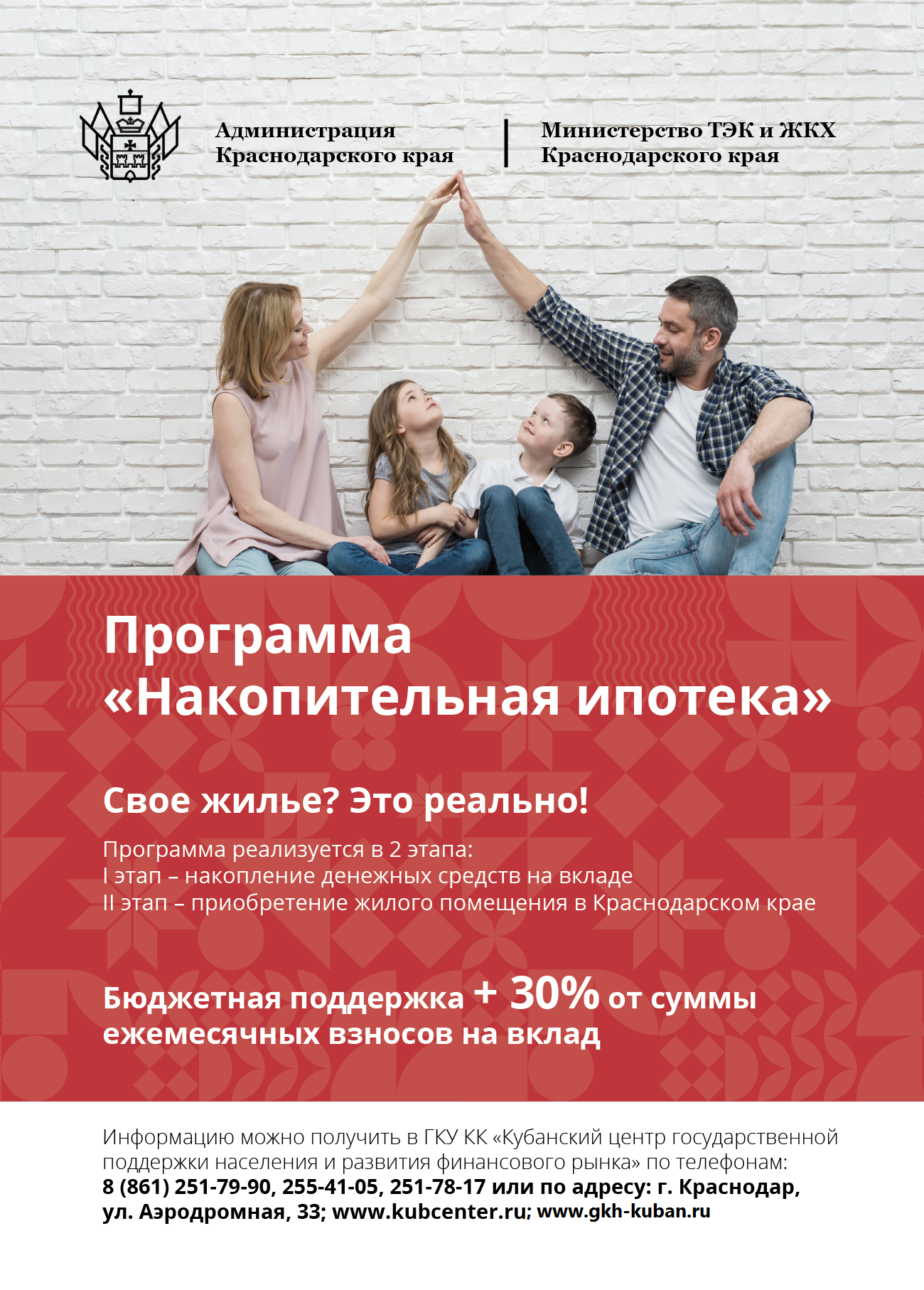 Свое жилье?
Это реально!
Краевая программа
«НАКОПИТЕЛЬНАЯ ИПОТЕКА»
Информацию можно получить в ГКУ КК «Кубанский центр государственной поддержки населения и развития финансового рынка»
 по телефонам: 8 (861) 255-33-50, 251-79-90, 255-41-05, 251-78-17 
или на сайтах: www.kubcenter.ru; www.gkh-kuban.ru
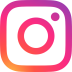 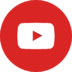 KUBCENTER_GOSPODDERZHKI
НАКОПИТЕЛЬНАЯ ИПОТЕКА